RC CIRCUITS: Charging
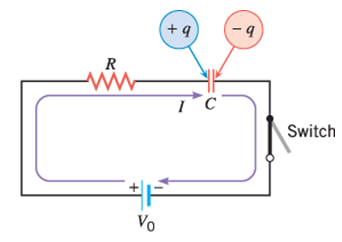 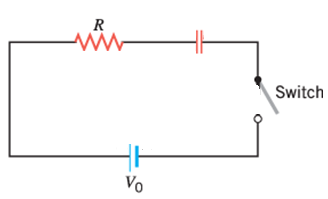 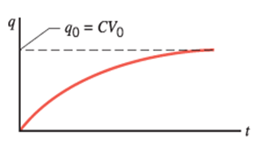 Time constant = τ = RC
What is the unit for RC?
RC Circuits: Discharging
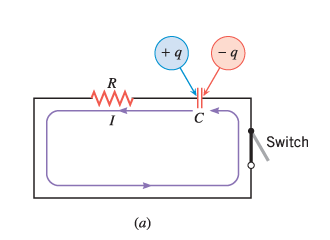 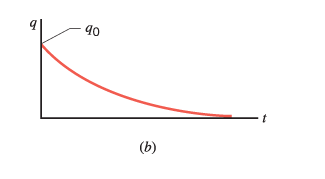 Time constant = τ = RC
Problem 65, Chap 21
65. The duration of a photographic flash is related to an RC time constant, which is 0.100 μs for a certain camera. (a) If the resistance of the flash lamp is 0.0400 Ω during discharge, what is the size of the capacitor supplying its energy? (b) What is the time constant for charging the capacitor, if the charging resistance is 800 kΩ?
Problem 63, Chap 21
63. The timing device in an automobile’s intermittent wiper system is based on an RC time constant and utilizes a 0.500-μF capacitor and a variable resistor. Over what range must R be made to vary to achieve time constants from 2.00 to 15.0 s?
The physics of heart pacemakers
Heart pacemakers, for instance, incorporate RC circuits to control the timing of voltage pulses that are delivered to a malfunctioning heart to regulate its beating cycle.
Problem-69 Chap 21
69. A heart defibrillator being used on a patient has an RC time constant of 10.0 ms due to the resistance of the patient and the capacitance of the defibrillator. (a) If the defibrillator has an 8.00-μF capacitance, what is the resistance of the path through the patient? (b) If the initial voltage is 12.0 kV, how long does it take to decline to 600 V ?